Smart Cities Summit
Human-Centric Approach of Smart Communities
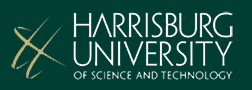 Verizon Smart Communities & Venues
Majid Khan – Managing Director
April 18, 2017
(Draft 1.1 – Deck Due to Lauren Lewis LLewis@harrisburgu.edu on April 7th
Confidential and proprietary materials for authorized Verizon personnel and outside agencies only. Use, disclosure or distribution of this material is not permitted to any unauthorized persons or third parties except by written agreement.
Proprietary Statement
This document and any attached materials are the sole property of Verizon and are not to be used by you other than to evaluate Verizon's service.  This document and any attached materials are not to be disseminated, distributed or otherwise conveyed throughout your organization to employees without a need for this information or to any third parties without the express written permission of Verizon. 
Verizon makes no representation regarding your use or ability to use any product or service under any applicable legal or regulatory requirement. This document and any attached materials do not constitute a legally binding agreement or offer to contract. Verizon reserves the right to make any corrections necessary for accuracy and completeness, and the descriptions of products, services, practices and policies herein are subject to change.   Verizon disclaims any and all liability for any damages of any kind associated with its inability to perform or provide any services proposed in this document. Any features, functionality and pricing are directional and for discussion purposes only. Actual pricing, benefits, revenues and cost savings are not guaranteed and will depend on various factors, including customer network architecture and configuration, market conditions and regulatory environment. Verizon makes no representation that it can or will provide any service, software, equipment, installation, maintenance, management or other services.  
© 2017 Verizon. All rights reserved. The Verizon name and logo and all other names, logos and slogans identifying Verizon's products and services are trademarks and service marks or registered trademarks and service marks of Verizon Trademark Services LLC or its affiliates in the United States and/or other countries.  All other trademarks and service marks are the property of their respective owners.
Rapid Urbanization Brings Challenges
Need to
improve city infrastructure and services
Need to become more sustainable and lower carbon footprint
Need to make cities more livable to attract business and talent
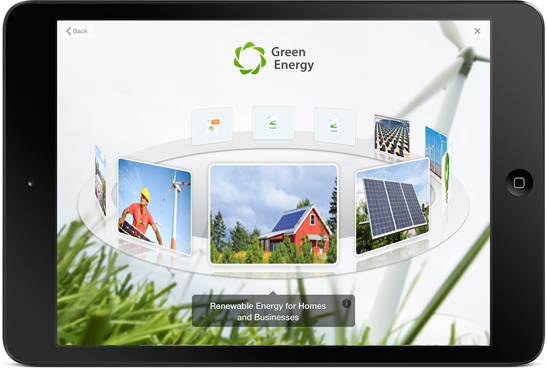 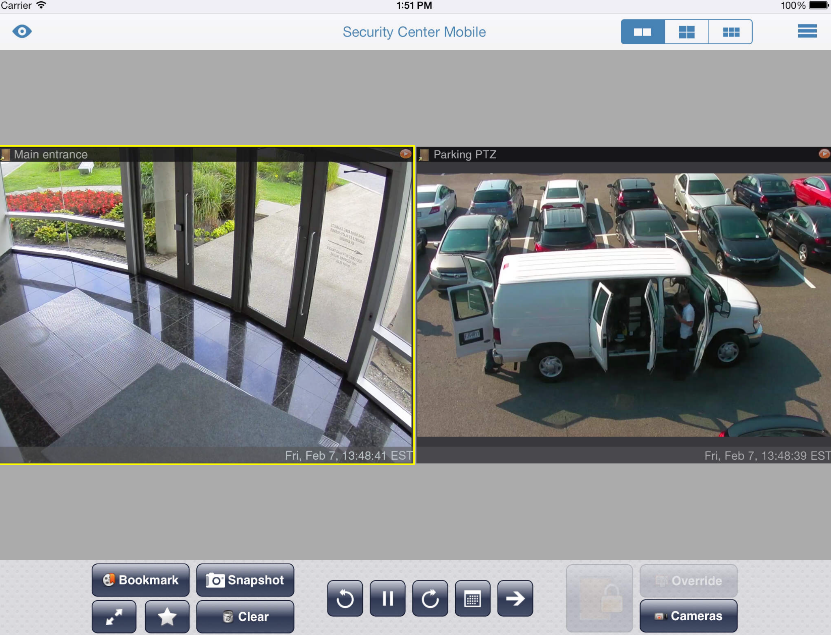 Top Ten Challenges that Smart IoT Solutions Solve For
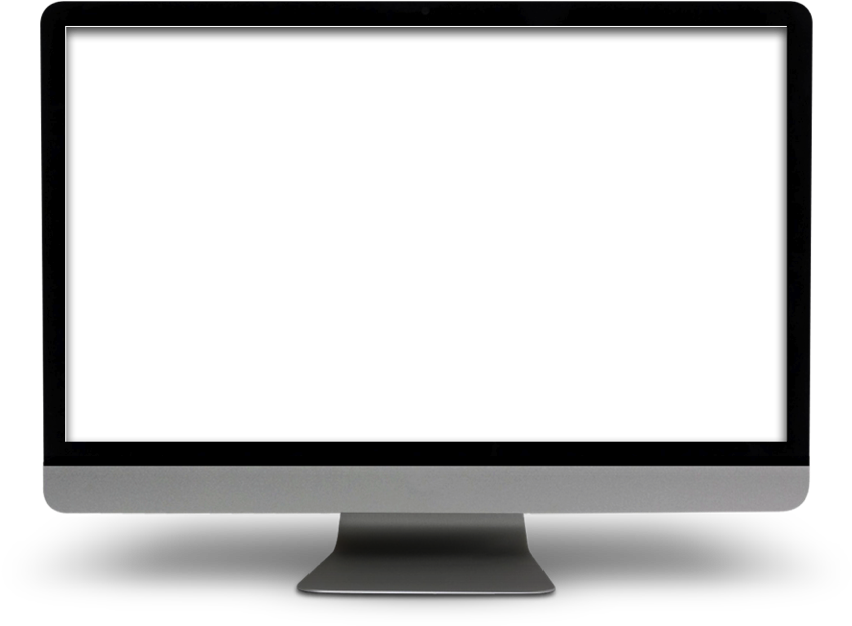 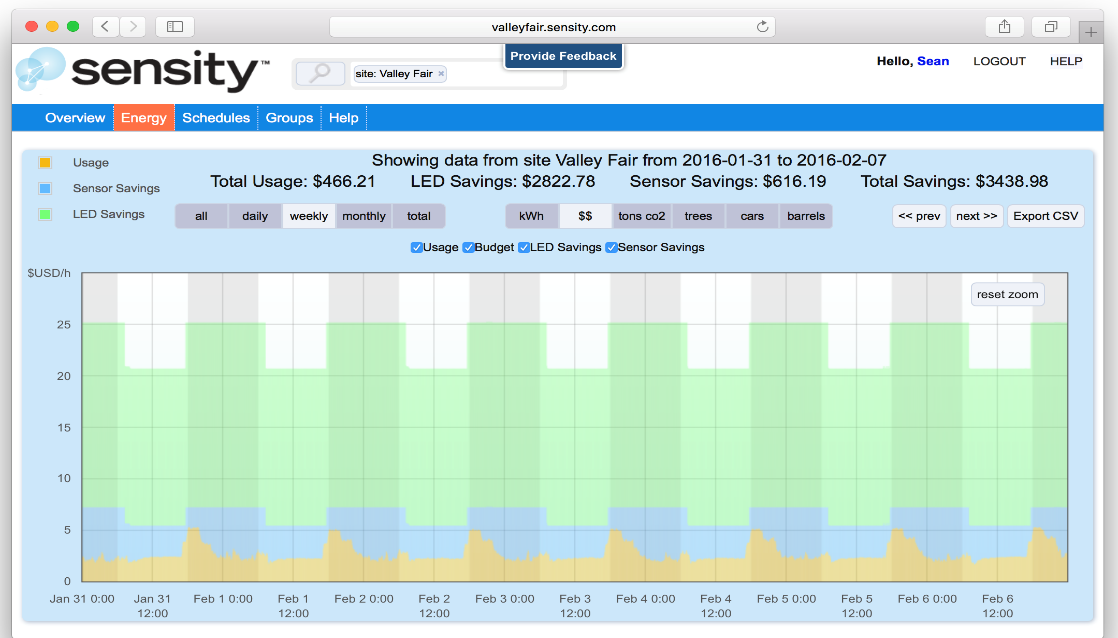 1
2
4
3
5
6
8
7
10
9
Nuisance identification: graffiti, abandoned vehicles, illegal dumping, copper theft
Public Safety/Security
City Network (Public Wi-Fi – Emergency Services)
Traffic monitoring and management
Parking (compliance and enforcement)
Better lighting, lower energy costs/maintenance
Real-time infrastructure status: asphalt and potholes, refuse collection
Retail analytics for brick and mortar stores
Environmental monitoring
Snow level reporting/plowing guidance
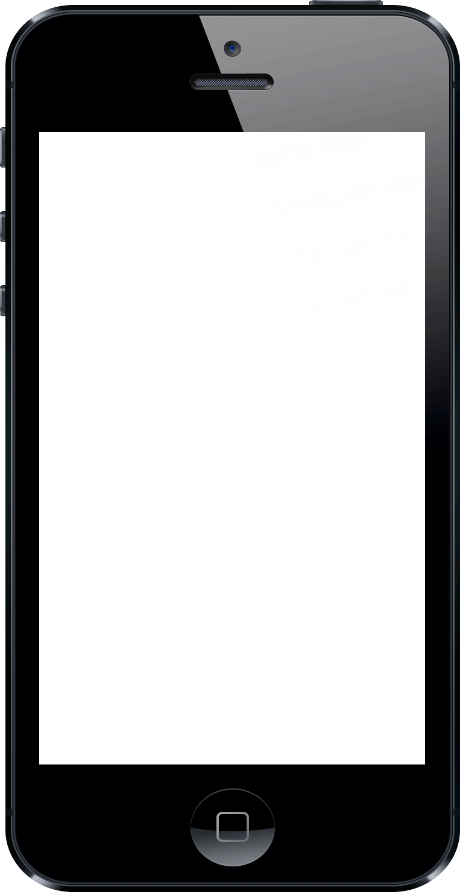 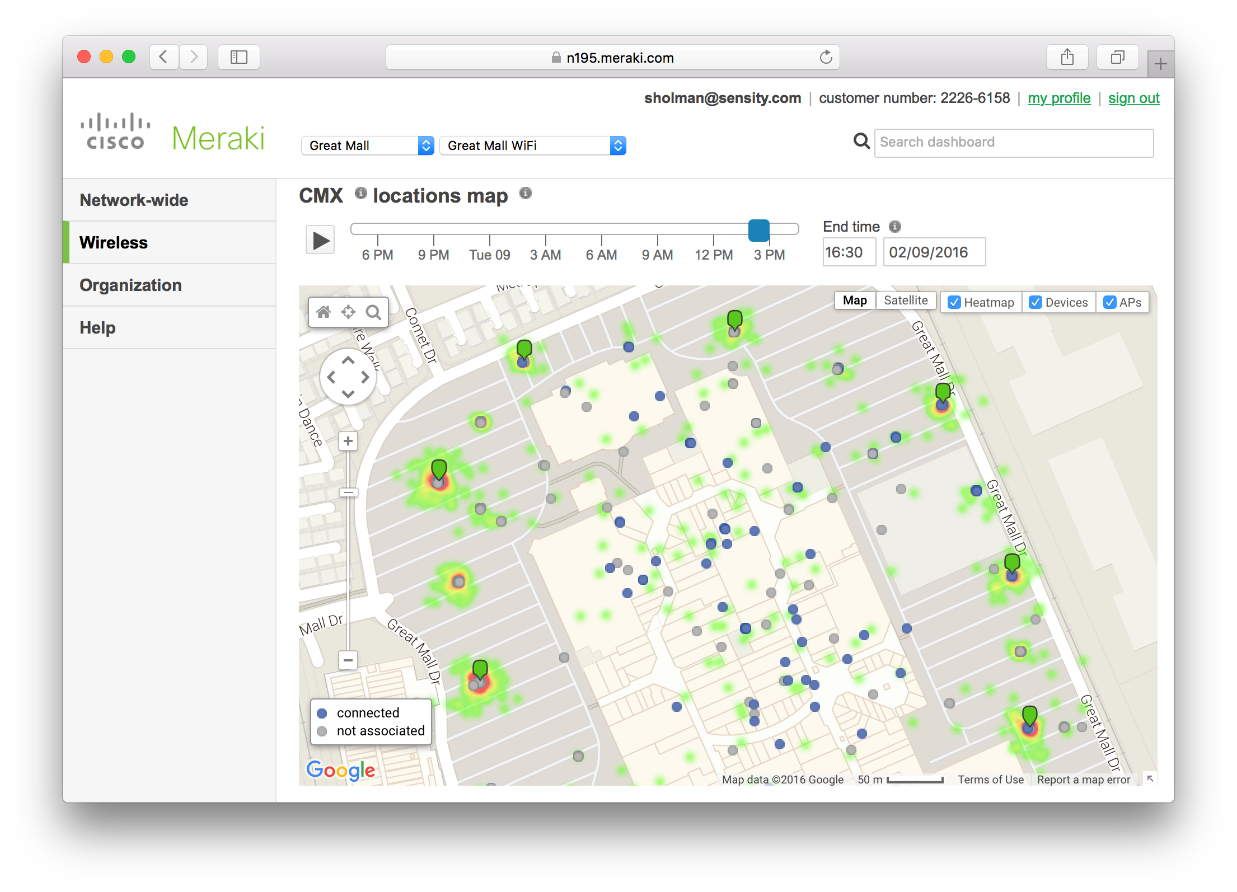 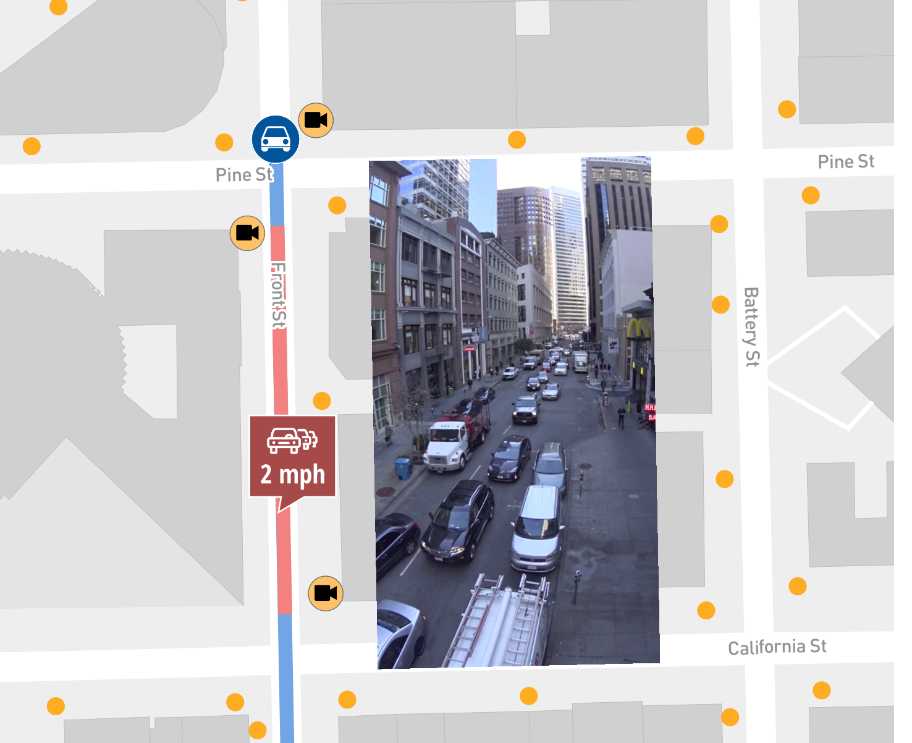 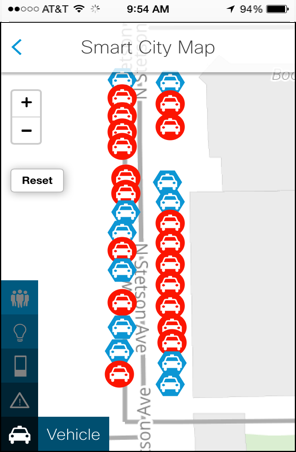 Instead – What You Need To Build a Smart City Is…
One Global IoT Platform:

Leverage the same platform for many services and apps 

Collect and analyze sensor data across one city platform so they can be correlated and measured

Build on an open standards platform for lower cost, scalability and future expansion. 

Foster economic development by attracting new businesses, growing existing ones, and creating new jobs 

Improve  sustainability through reductions in energy use and greenhouse gas emissions, among other efforts

Engage with citizens, businesses, and community groups as active partners in city operations and decision-making 

Develop a partnership ecosystem with like-minded vendors, universities and colleges, utilities, and other organizations to produce new products and services for constituents 

Take  an innovative approach to improving the quality of life for residents, solving long-standing urban challenges 

A partner who can design, deploy and maintain it
“If you can’t measure it, you can’t manage it”
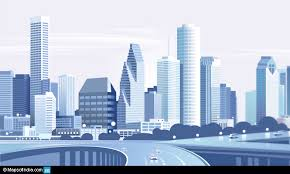 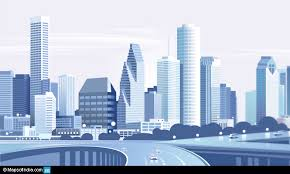 Information from IDC Government Insights 2014 White Paper.
What does it take to deliver a  Smart City?
…this is Different
Passion
Smart City Experience
Community Focus
Team Philosophy
Long Term Investment
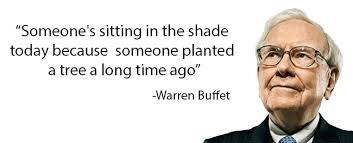 6
Minimize Risk
Affordability/ New Rev Sources
Serving Communities through One Verizon.
Serving Citizens
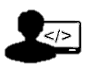 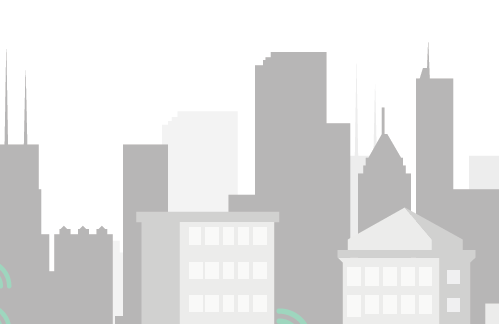 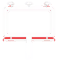 Verizon Smart Communities
Security & Data Protection

ThingSpace, Analytics & Ecosystem

Prof & Managed Services & SI
Verizon Smart Communities
Holistic Customer Experience
145M  CITIZENS
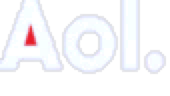 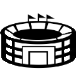 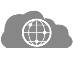 Consumer
Advertising
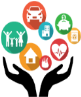 Lighting, Traffic Mgmt
& Parking
SMB
Video & 
Security
Economic Dev. & Citizen Engagement
Digital Signage
Street Level Solutions
Requires Partnership to DELIVER a 
Smart Community
Developer /  Innovation
Venues
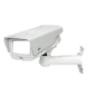 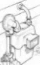 City Control Nodes / Sensors
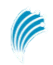 Connectivity
7
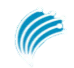 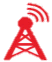 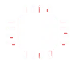 4G / Future 5G
Fiber
Small Cell
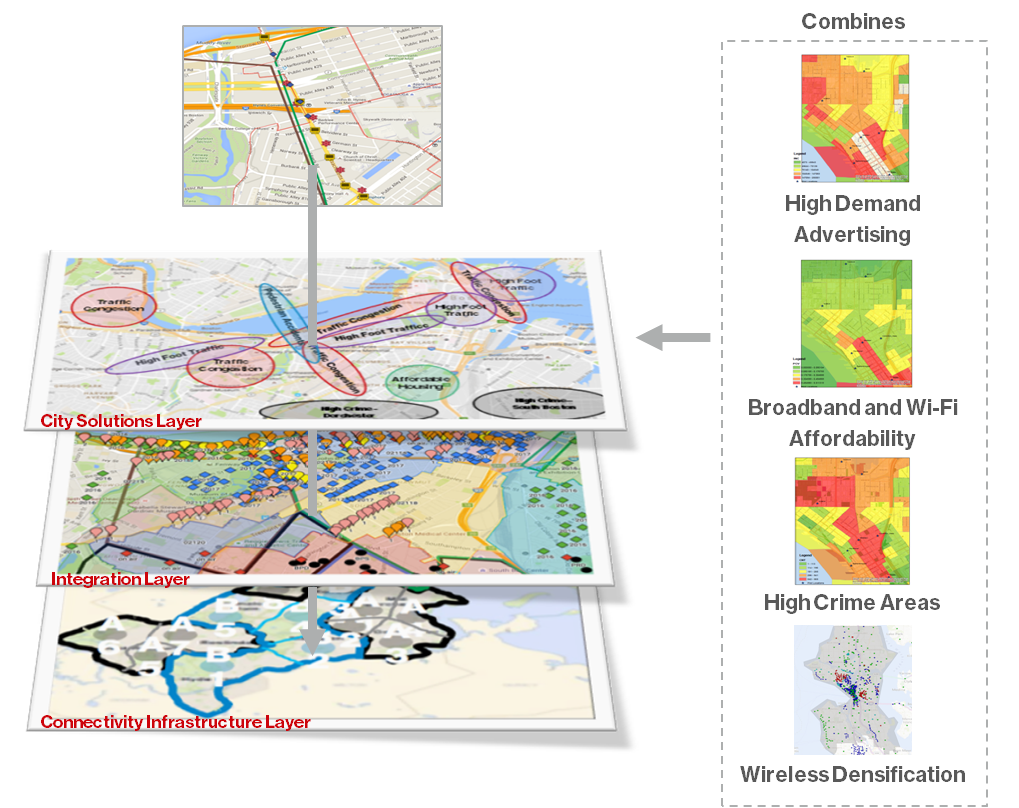 Begin with City’s key issues. 
Support via network & tech.
Avoid implementing technology in search of a problem
Single dig reduces cost & city disruption dramatically
Utilization of City sidewalks & key city assets
Inclusive of city’s ecosystem with holistic architecture to minimize risk
Security & data privacy at core
8
Investment in technology
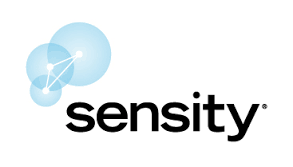 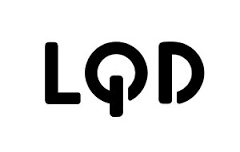 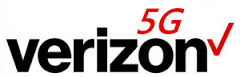 Connectivity
Smart communities
Kiosk
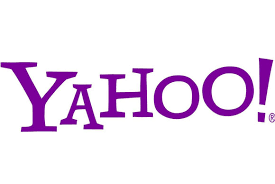 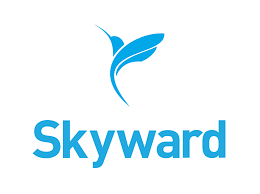 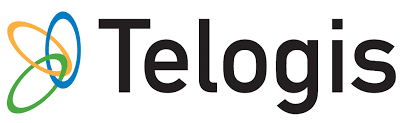 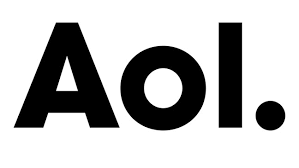 Fleet
Advertising
Drone
9
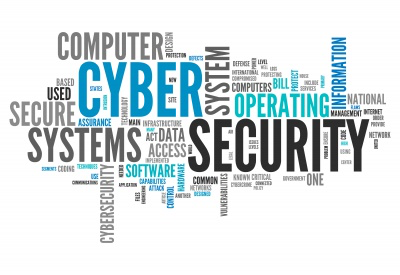 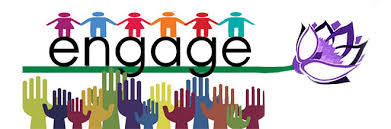 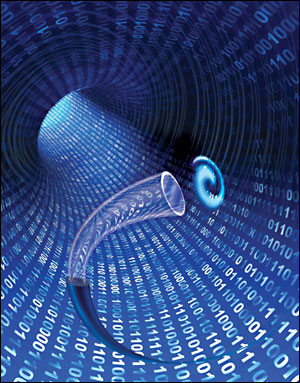 Public Private Partnership between cities and Tech .
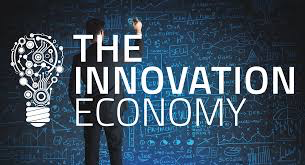 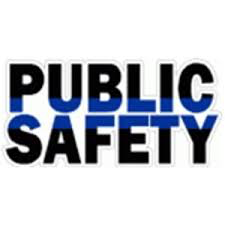 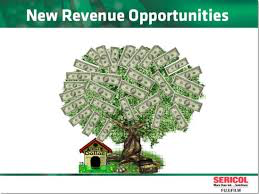 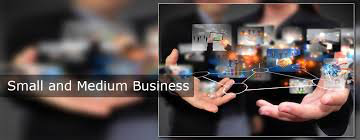 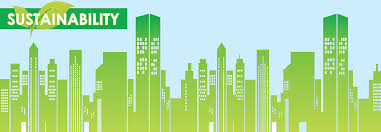 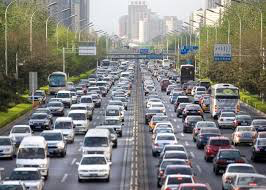 TRAFFIC
Non Exclusive Partnerships.

Tech Co. Investment in City

Partnership vs. Vendor.
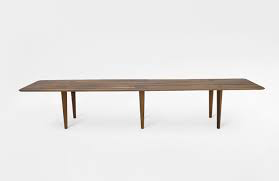 City & Partners on Same Side of the Table to Address Citizen Issues & Deliver Solutions
10
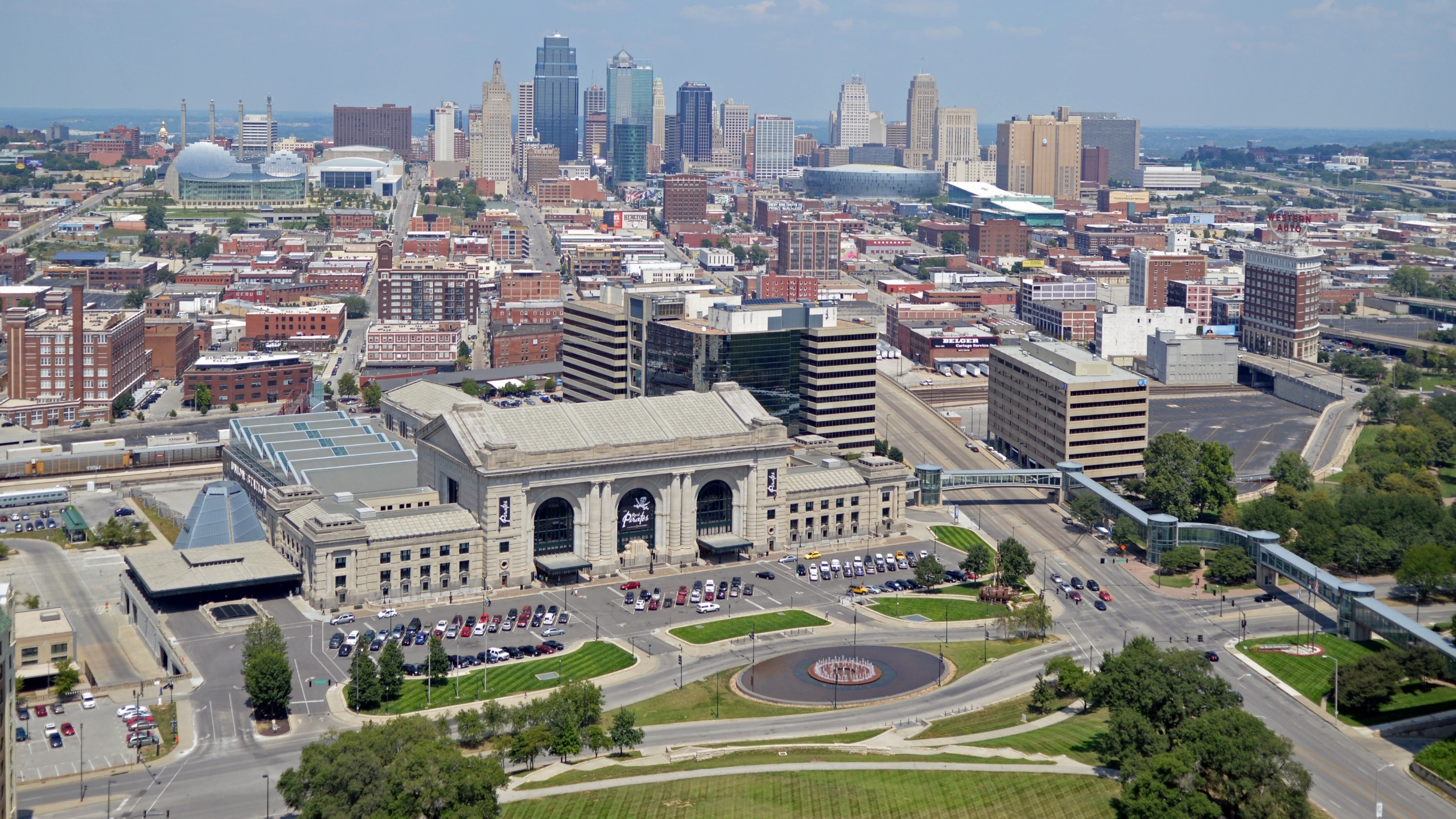 Kansas City: Use Cases
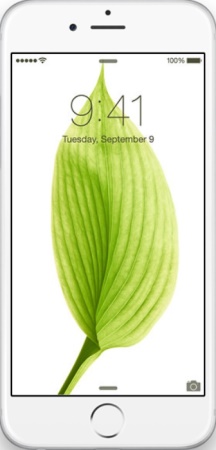 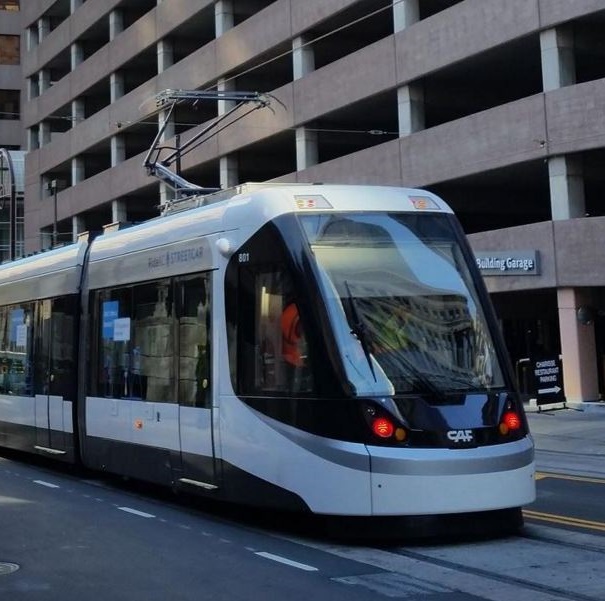 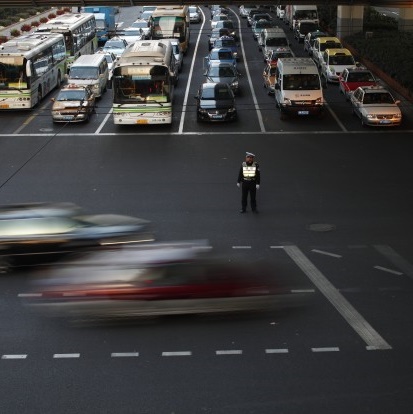 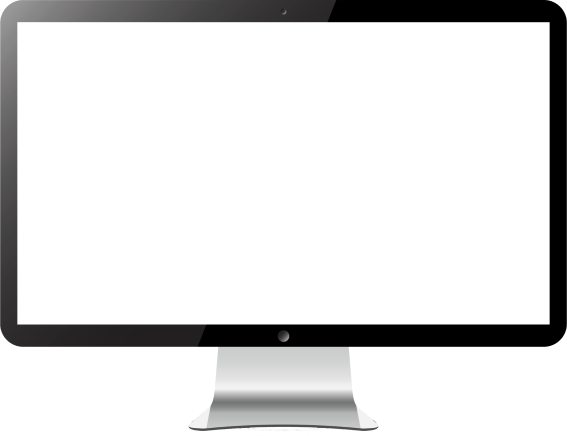 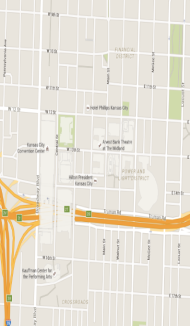 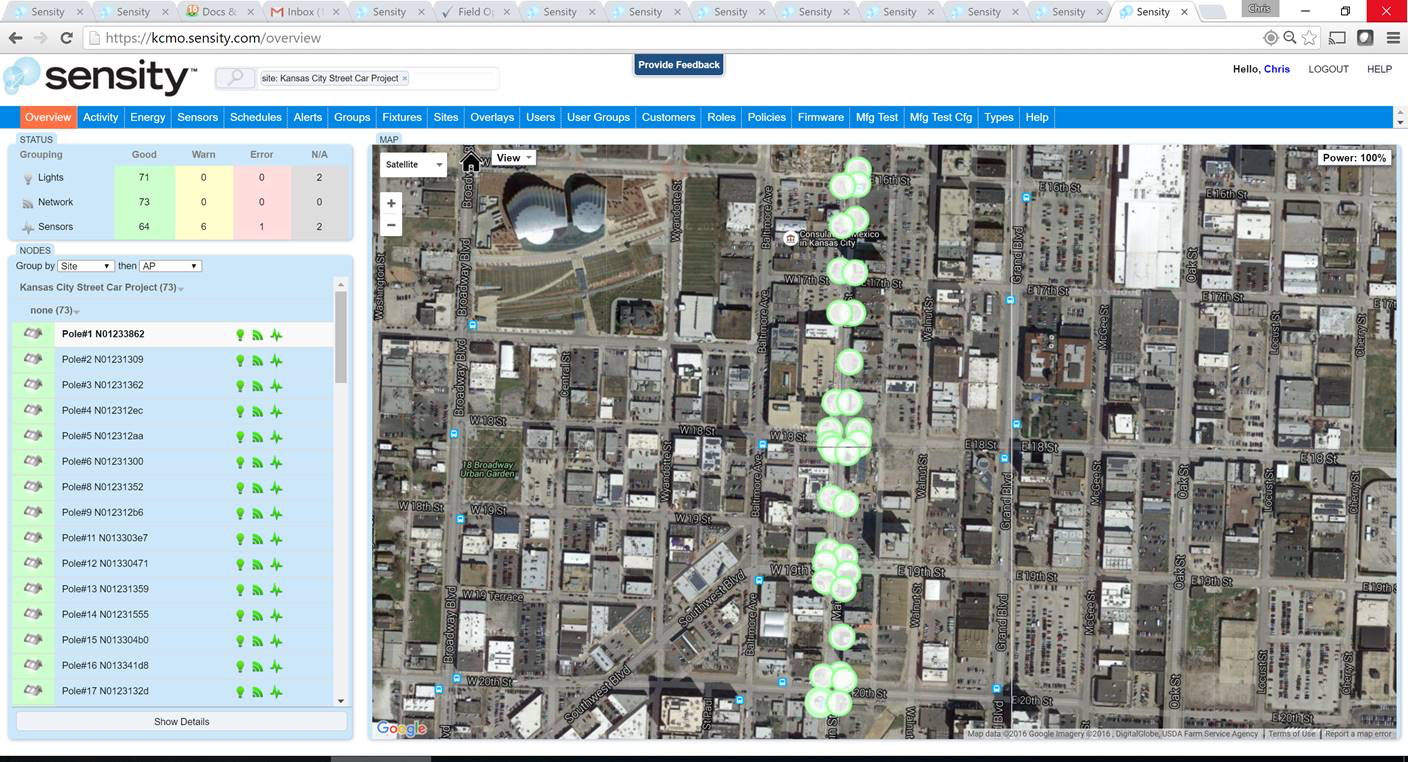 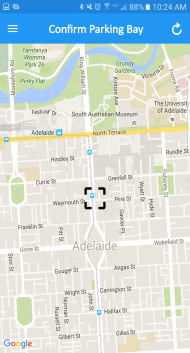 Lighting Control
Public Safety
Traffic Analytics
Smart Parking
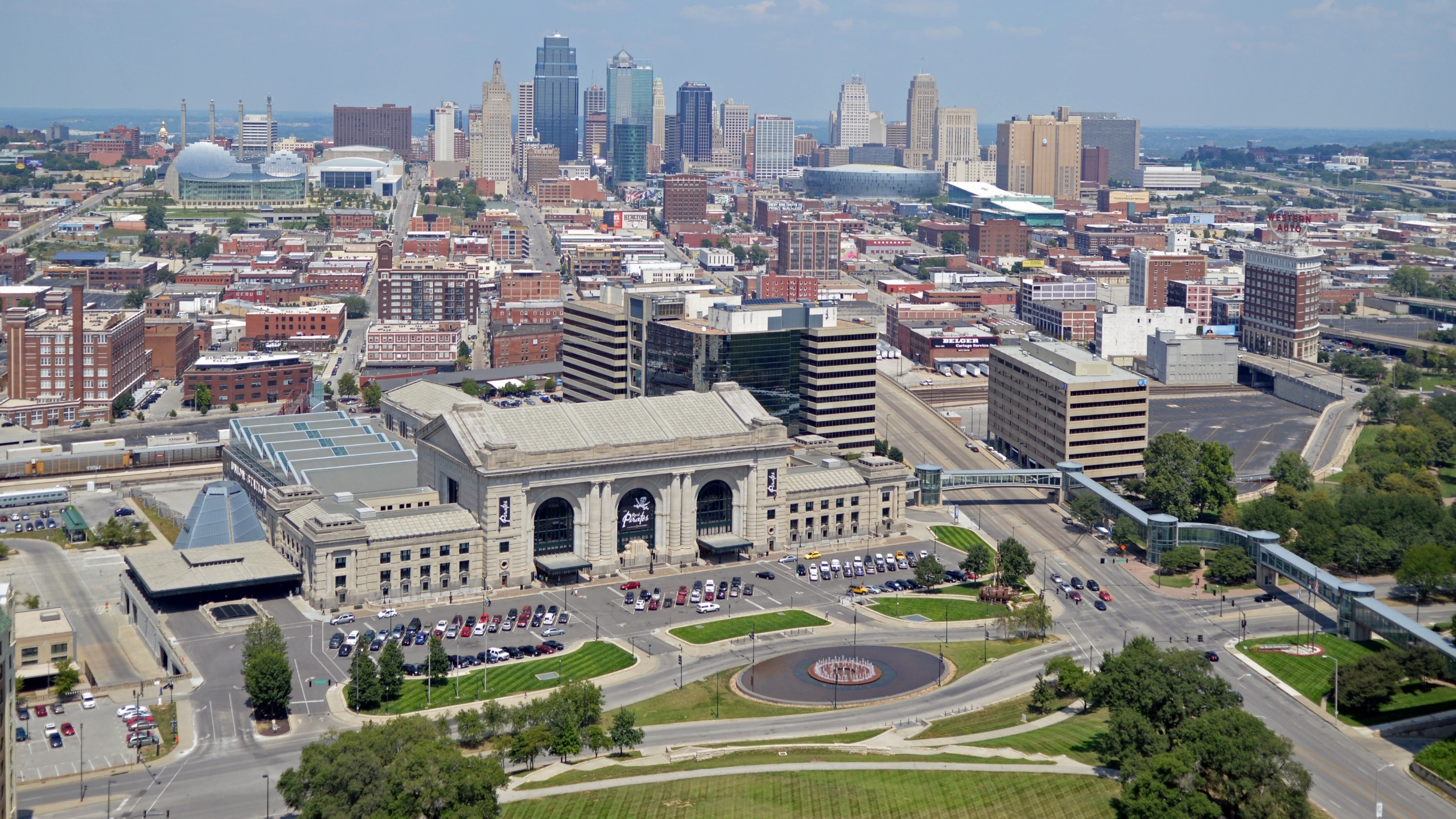 Kansas City: Solution Design
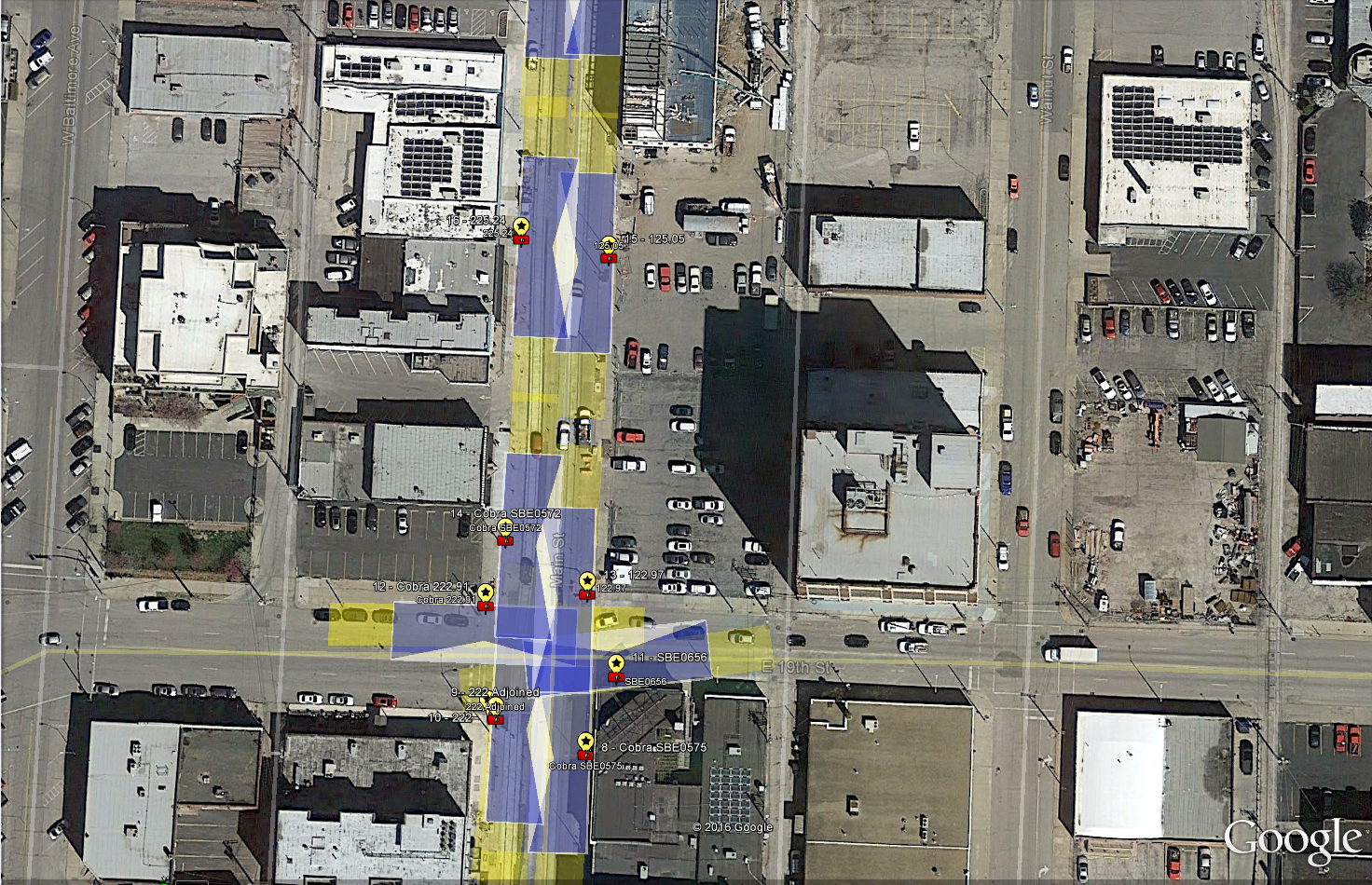 195 Core Nodes & 125 Video Nodes
[Speaker Notes: 195 Core Nodes & fixtures along 2.2 mile stretch converted to smart LED’s
125 Multi-Sensor Nodes will cover 90% of streetcar line 
Counts vehicle going through the one-way road
Detects stopped objects on the streetcar tracks
Integrated into Genetec VMS system]
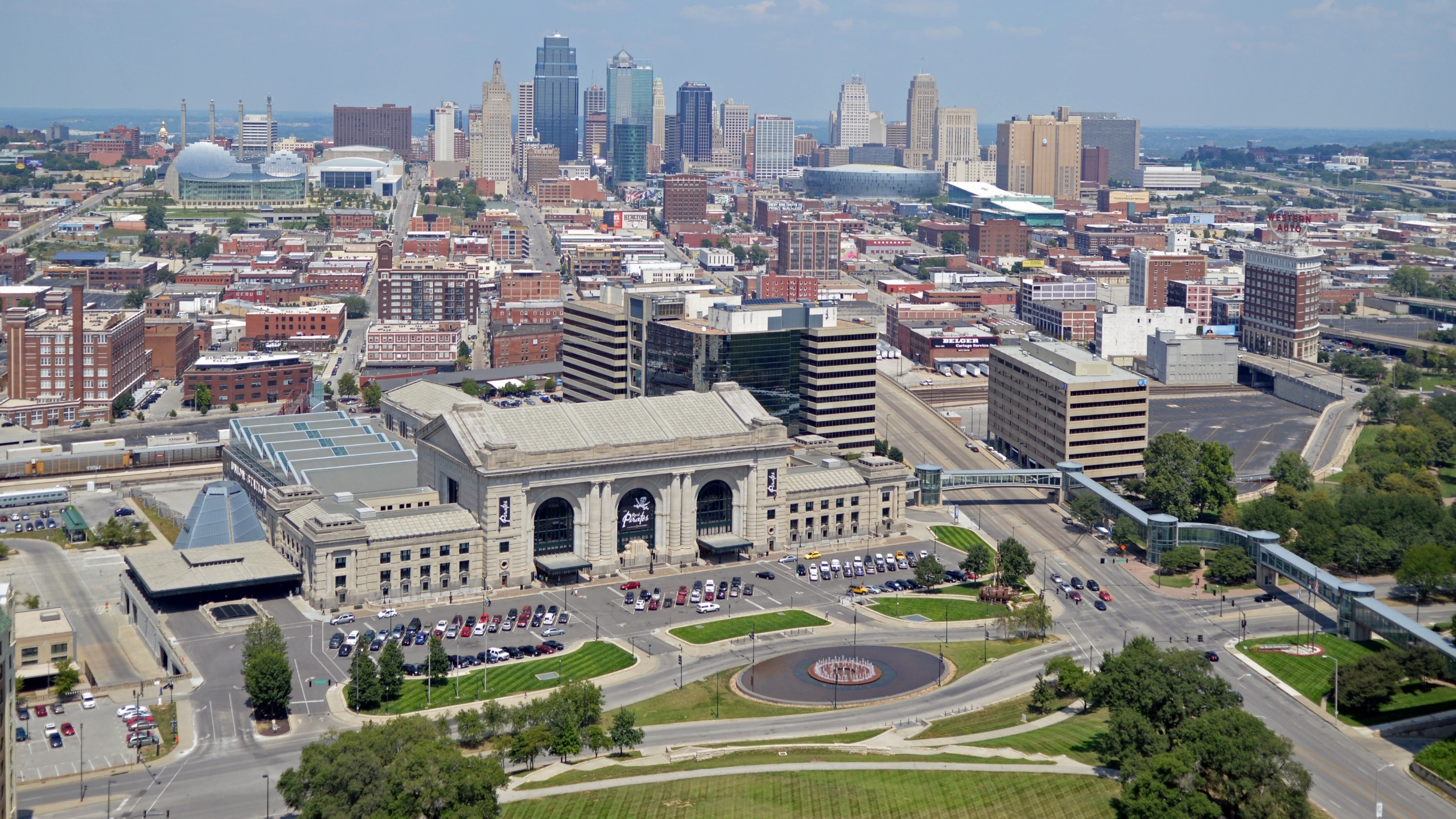 Washington DC: Use Cases
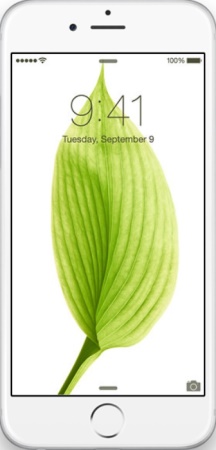 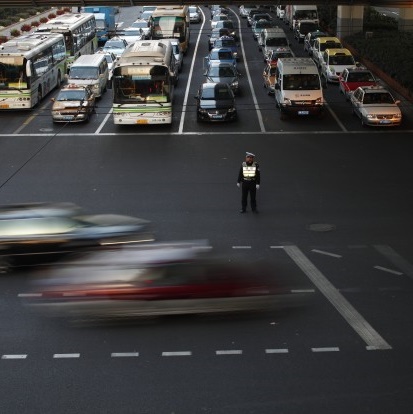 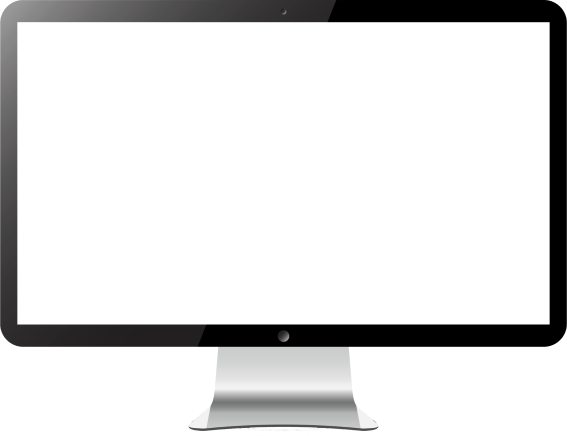 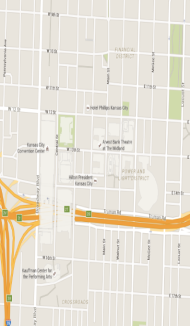 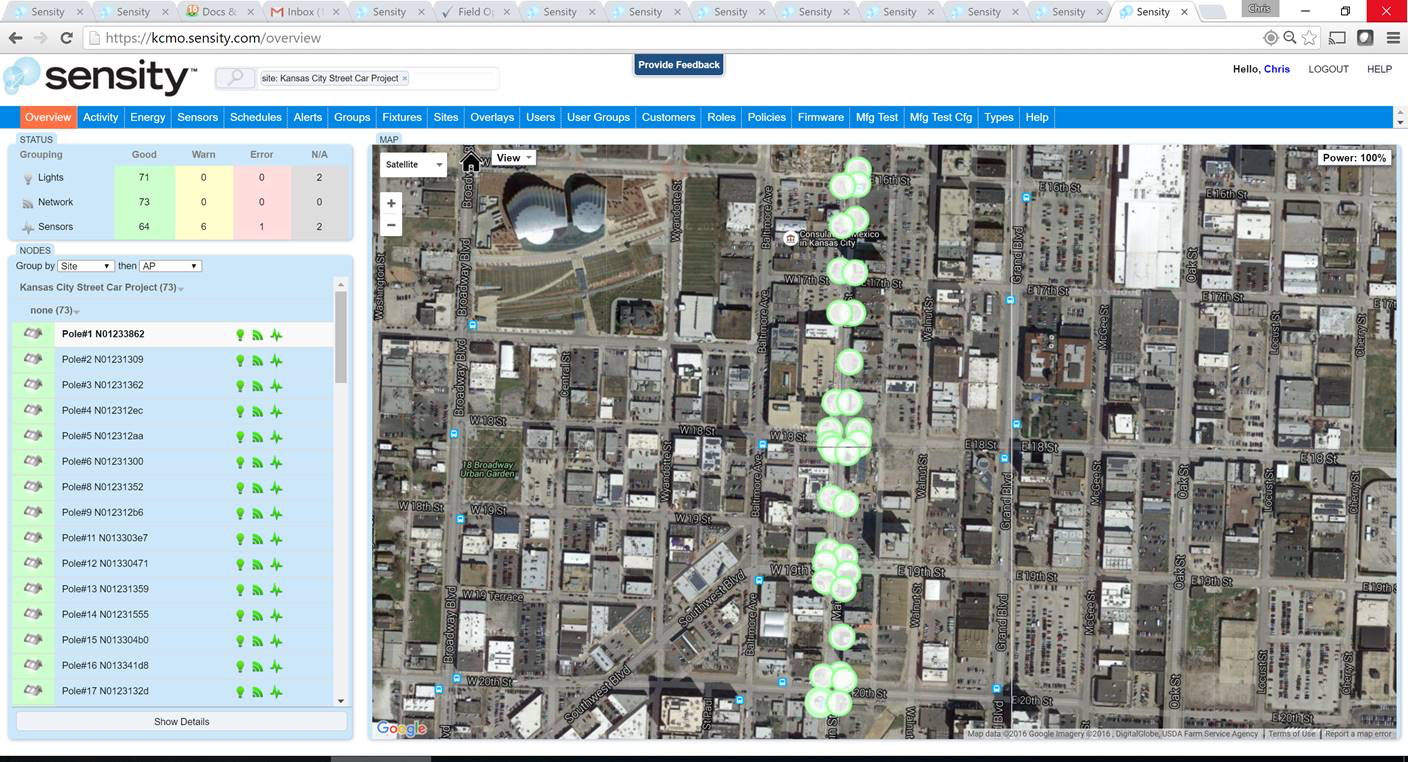 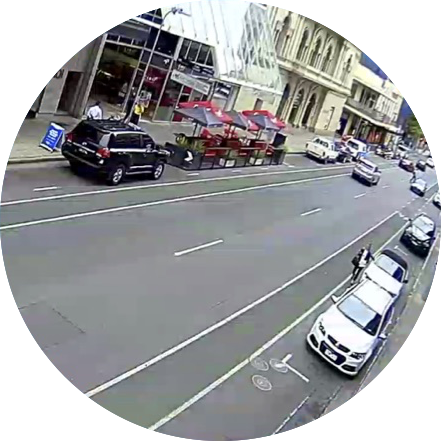 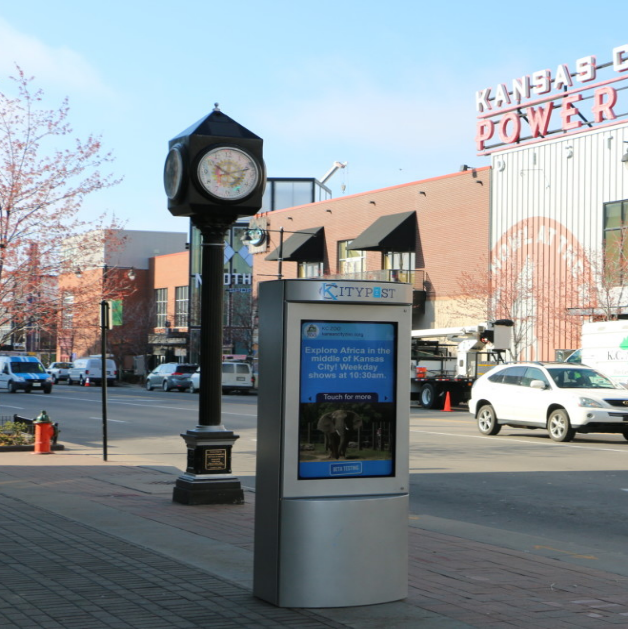 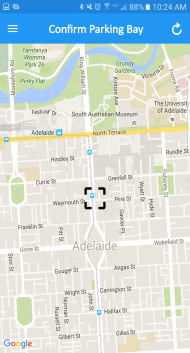 Lighting Control
Security
Traffic Analytics
Smart Parking
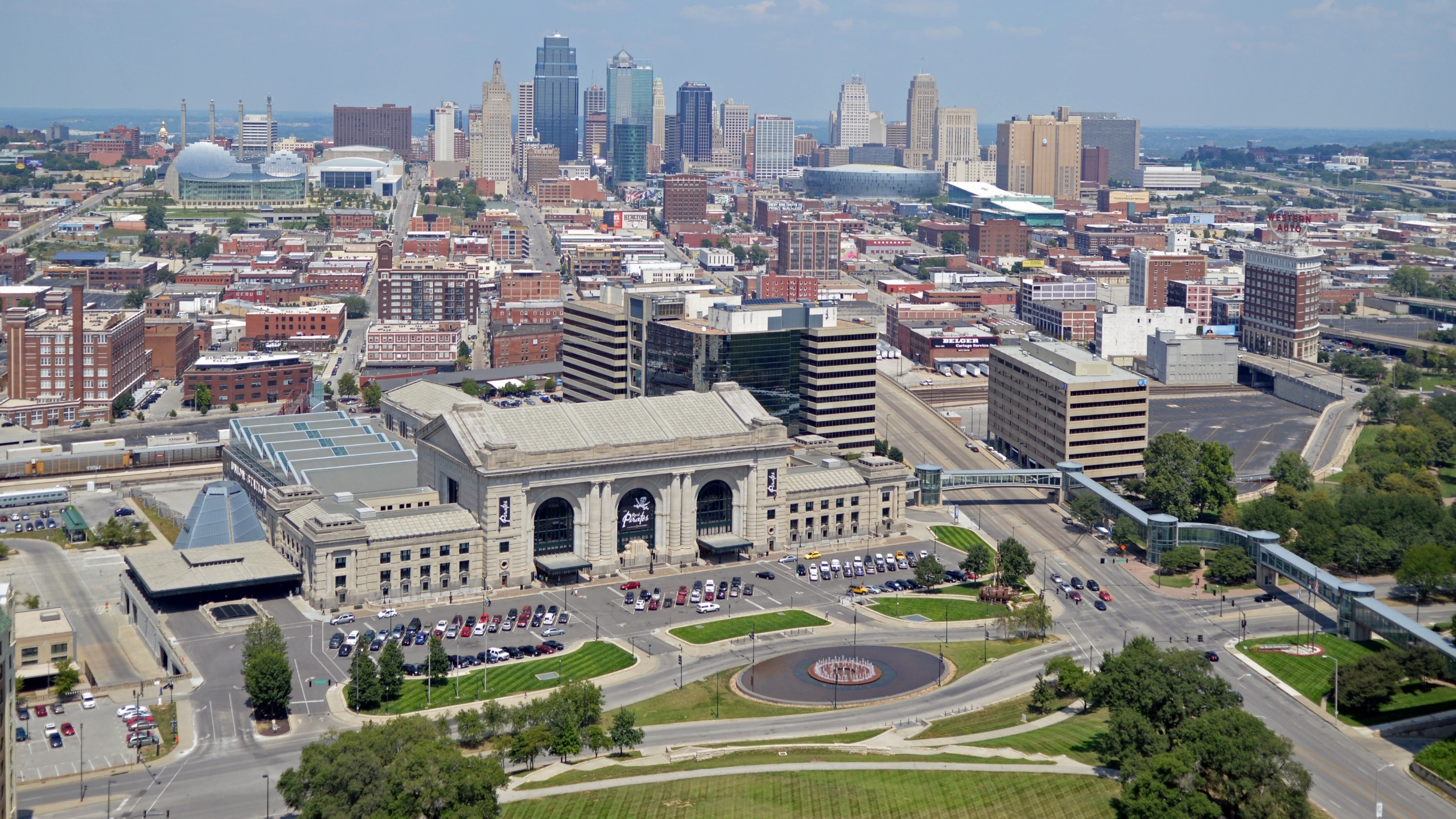 Washington DC: Solution Design
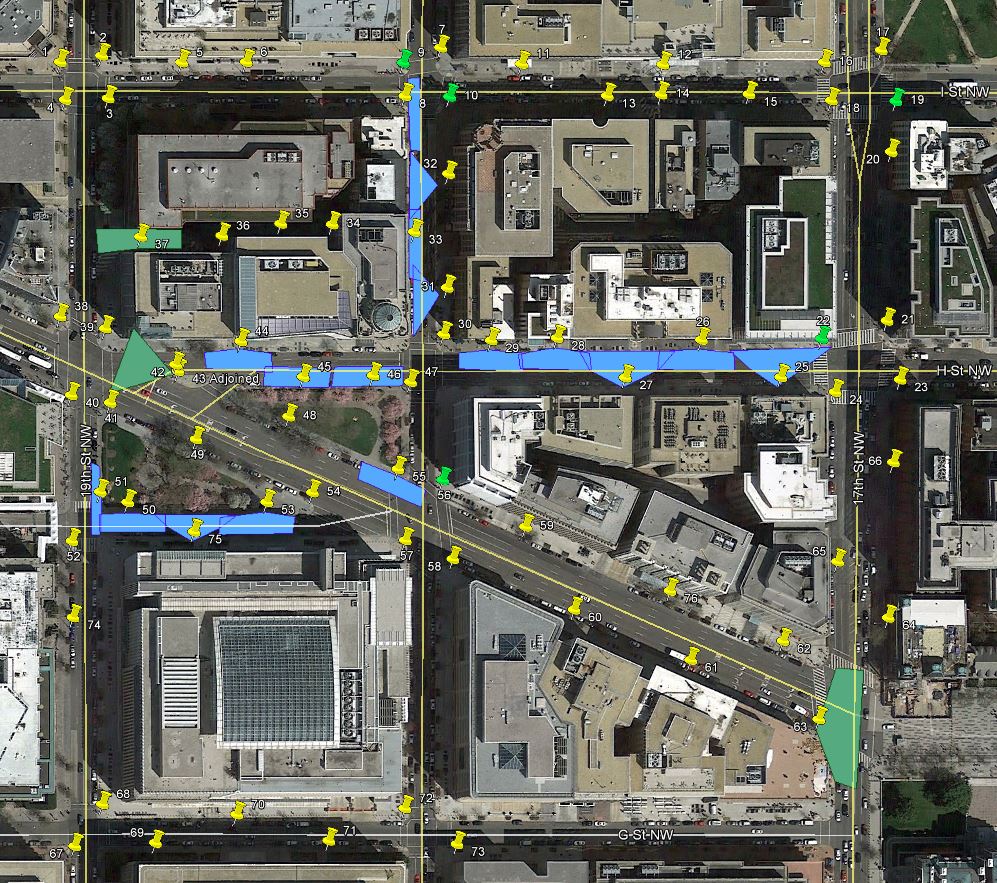 80 Core Nodes & 20 Video Nodes
[Speaker Notes: 80 External Core Nodes
20 Video Nodes]
Question & Answer
Closing Remarks
Confidential and proprietary materials for authorized Verizon personnel and outside agencies only. Use, disclosure or distribution of this material is not permitted to any unauthorized persons or third parties except by written agreement.